Dr Sharmistha Behera CHAIRPERSON SCIENTIFIC COMMITTEEOSOS 2021 NOV
OSOS aims at adding the 7th S
SMART to scientific approach
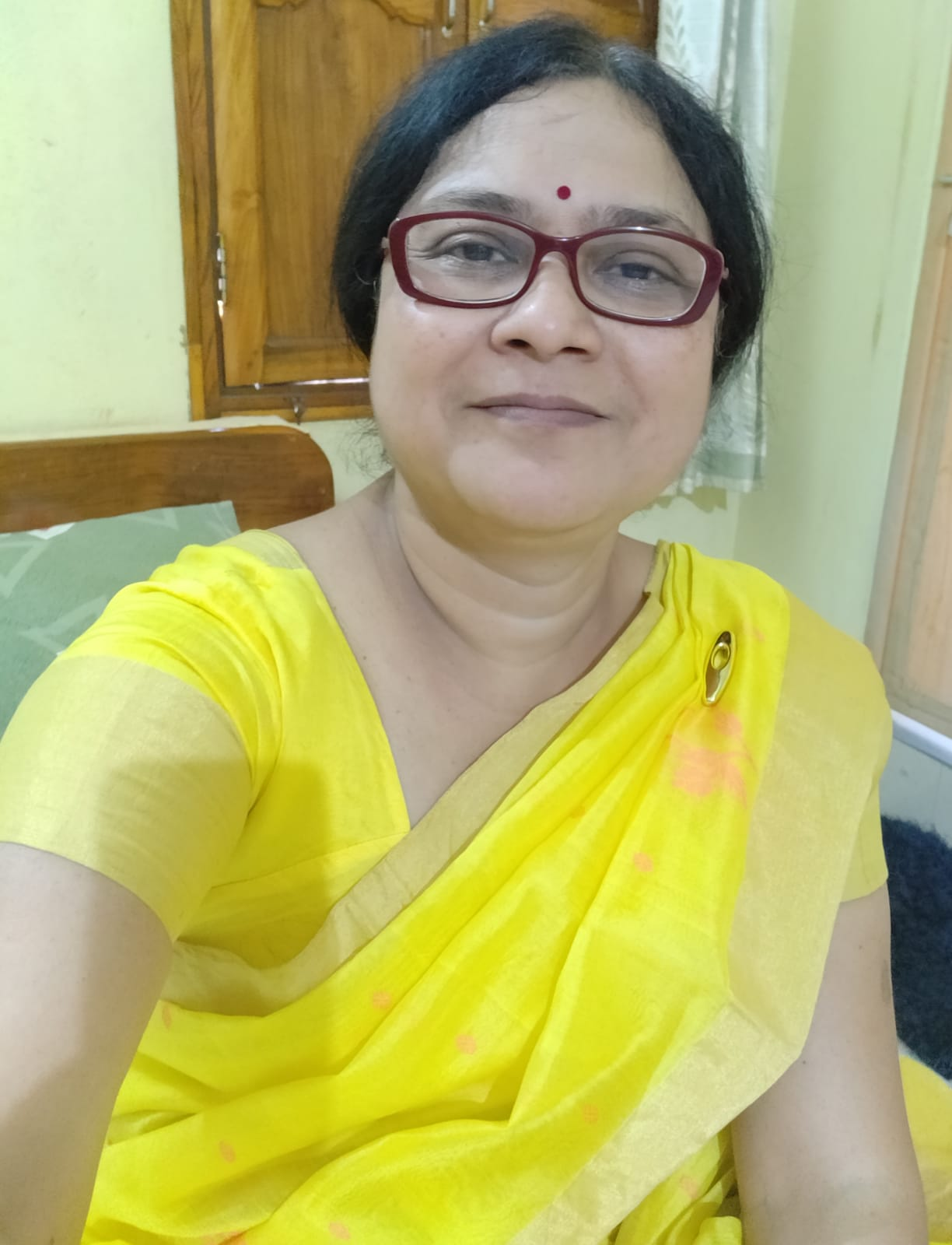 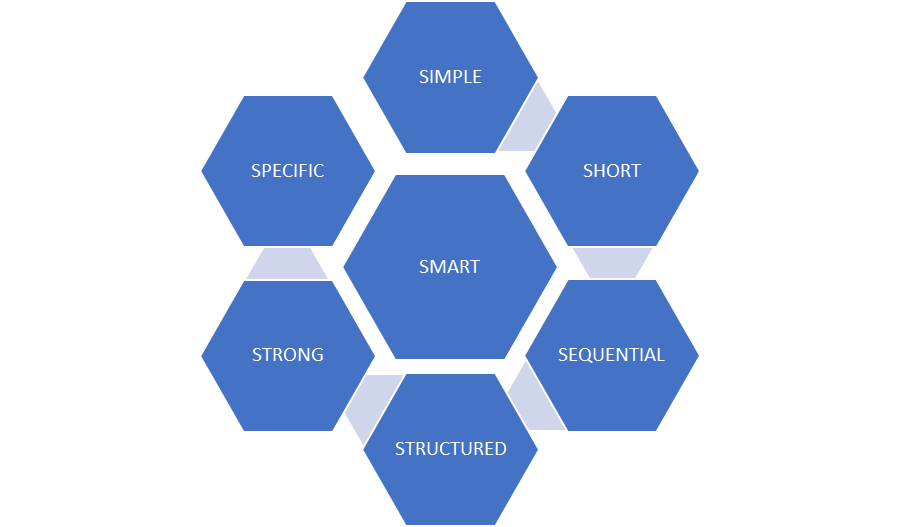 DEC 2021 INTERNATIONAL DAY FOR PERSONS WITH DISABILITY
Click to follow
JAN 2022
Recording: click to Follow
FEB 2022
Click to follow
MARCH 2022
1. Topic: OSOS Celebrates Glaucoma Week 2022Start Time: Mar 6, 2022 09:28 PM Meeting Recording:
2. Topic: OSOS Celebrates Glaucoma Week 2022Start Time: Mar 6, 2022 09:20 PMMeeting Recording
3 Topic: OSOS Celebrates Glaucoma Week 2022Start Time: Mar 6, 2022 07:01 PM Meeting Recording
APRIL 2022
OSOS Sports related eye injuries
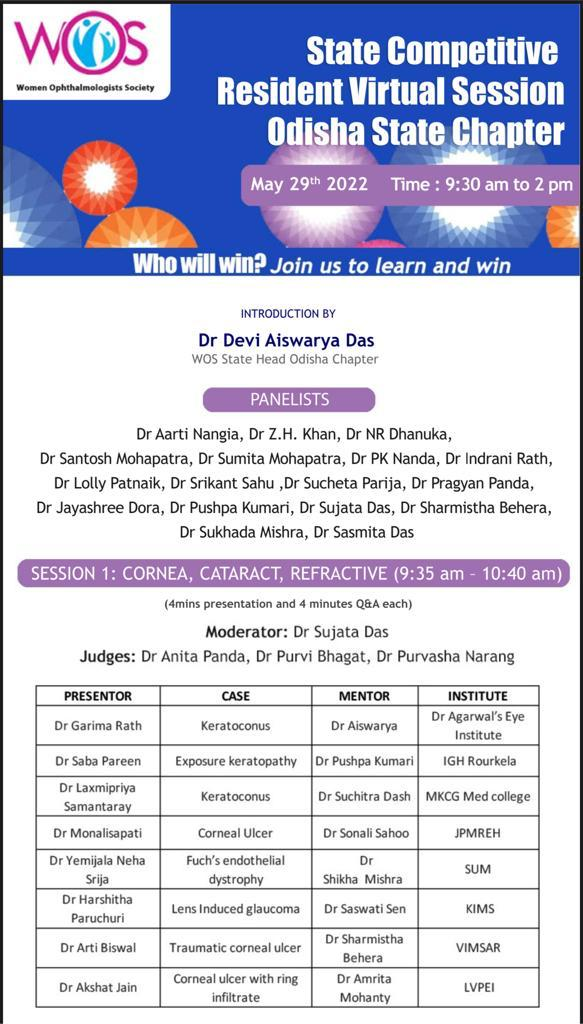 MAY 2022, WOS PG CASE PRESENTATION
click to Follow
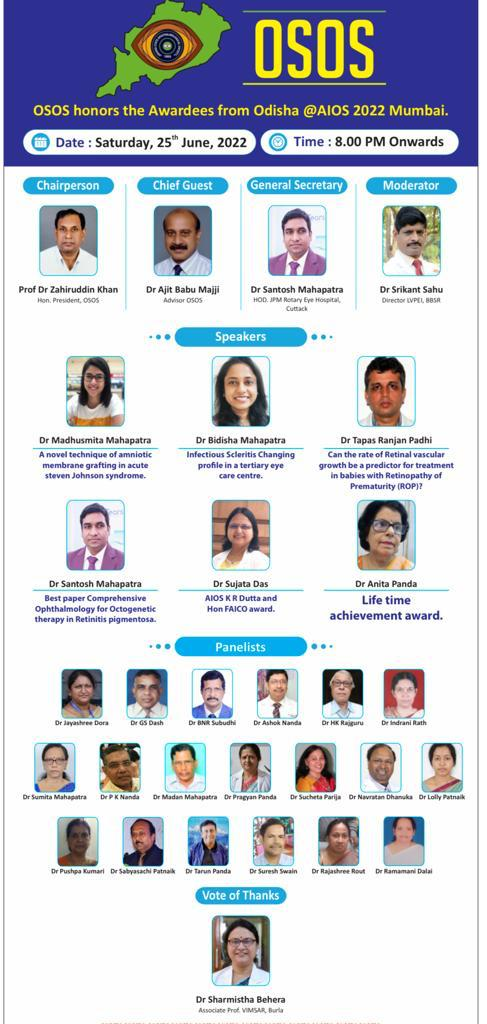 JUNE 2022 TO HONOR AIOC 2021 AWARDEES FROM ODISHA
click to Follow
Plan for July to Dec 2022
To Continue…